All about
QuAdRiLaTeRaLs
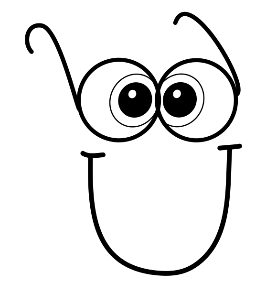 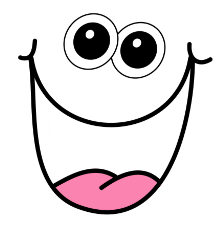 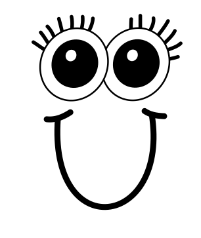 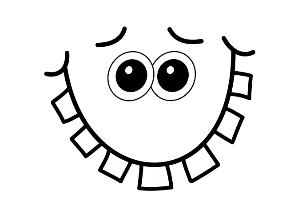 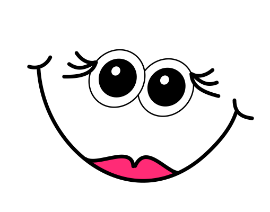 QuAdRiLaTeRaLs
quad - four
lateral - line
QuAdRiLaTeRaLs
Quadrilaterals  are polygons that have four sides.
Meet Tracy Trapezoid
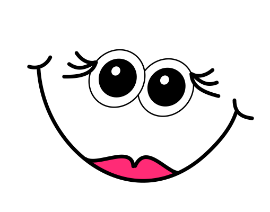 How many pairs of parallel sides are on a trapezoid?
Meet Tracy Trapezoid
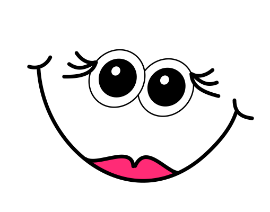 Trapezoids have one pair of parallel sides.
Trapezoids can look different.
But they all have one pair of parallel sides.
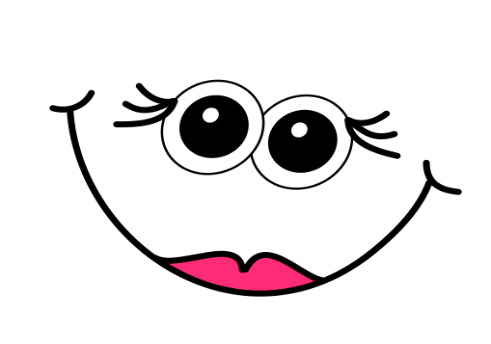 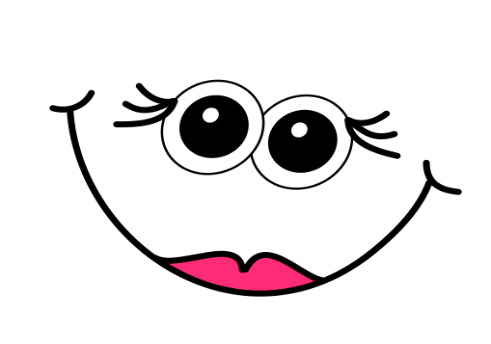 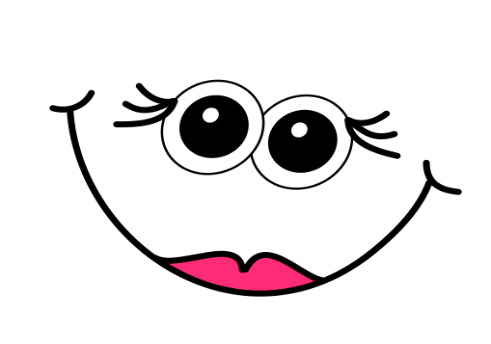 Meet Parker Parallelogram
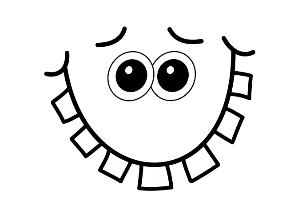 How many pairs of parallel sides are on a parallelogram?
Parallelograms
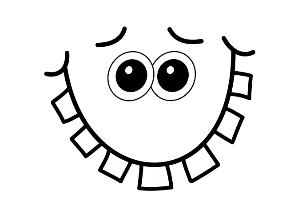 Parallelograms have two pairs of parallel sides.
Parallelograms
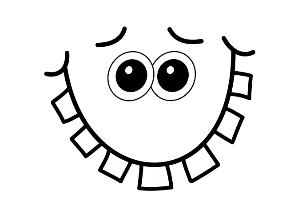 How many pairs of equal sides are on a parallelogram?
Parallelograms
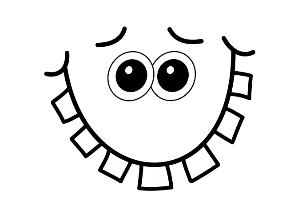 Parallelograms have two pairs of equal sides.
If parallelograms have two pairs of equal sides and two pairs of parallel sides, can a rectangle be a parallelogram?
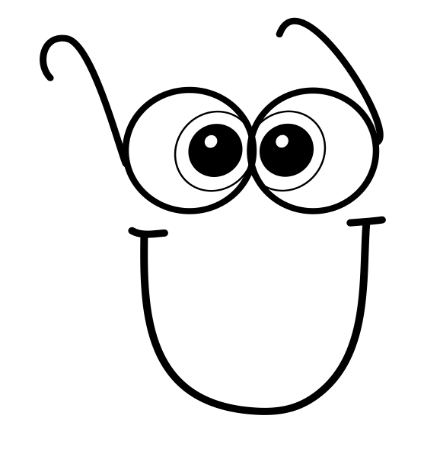 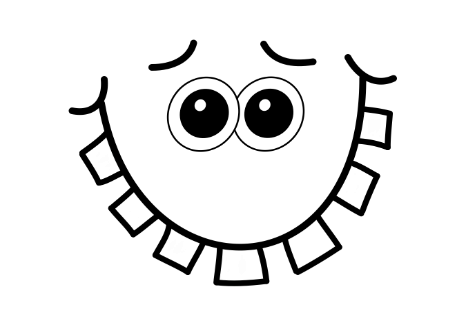 YES!  
A rectangle is a special kind of parallelogram.
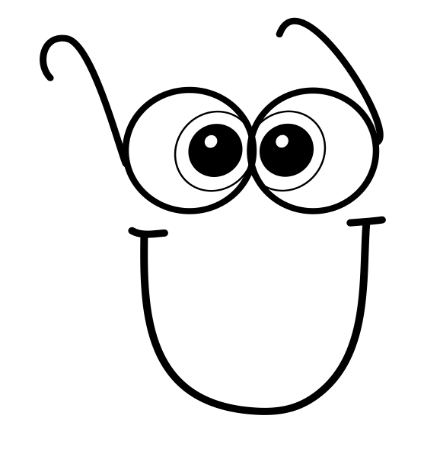 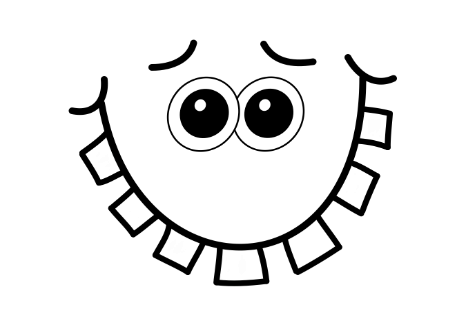 Meet Rhonda Rhombus
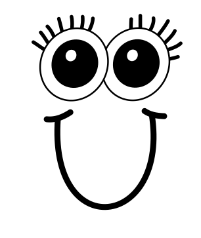 How many pairs of parallel sides are on a rhombus?
Rhombus
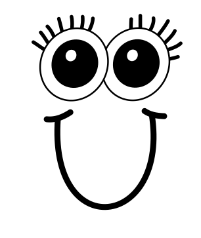 A rhombus has two pairs of parallel sides.
Rhombus
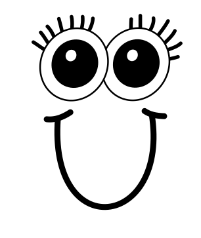 How many equal sides are on a rhombus?
Rhombus
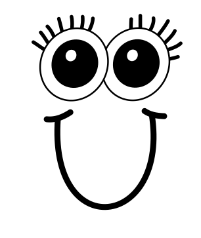 All four sides of a rhombus are equal.
If a rhombus has two pairs of equal sides and two pairs of parallel sides, can a square be a rhombus?
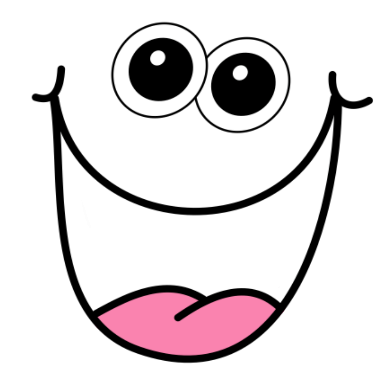 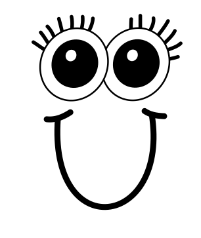 YES!  
A square is a special kind of rhombus.
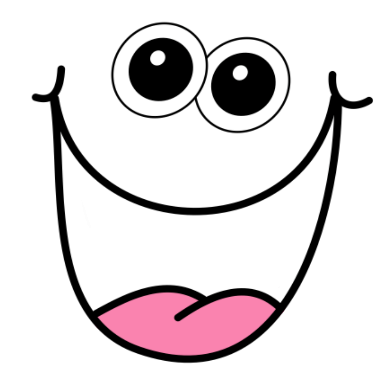 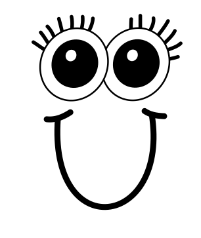 Meet Reece Rectangle
We know already that a rectangle has two pairs of parallel sides and two pairs of equal sides.
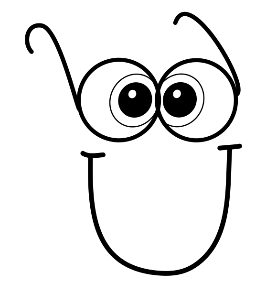 Rectangles
How many right angles does a rectangle have?
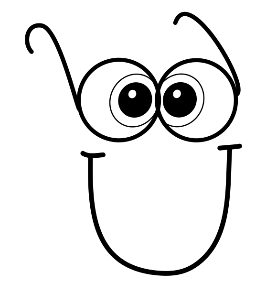 Rectangles
A rectangle has four right angles.
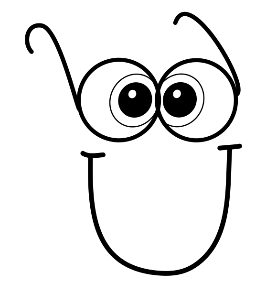 Meet Shawn Square
We know already that a square has two pairs of parallel sides and four equal sides.
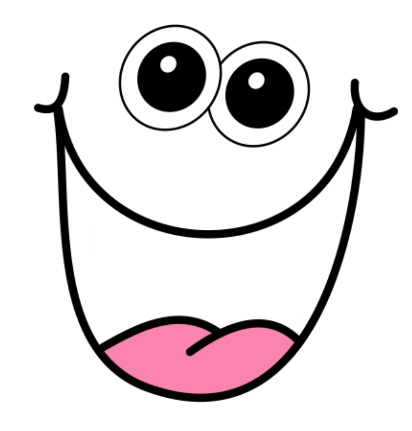 Squares
How many right angles does a square have?
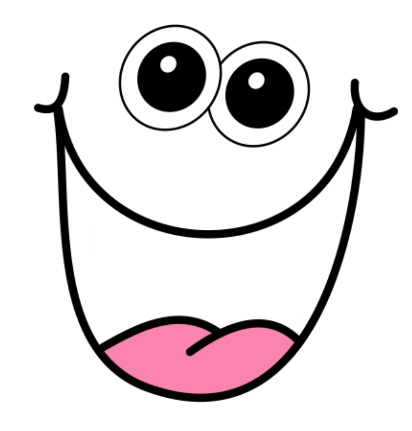 Squares
A square has 4 right angles.
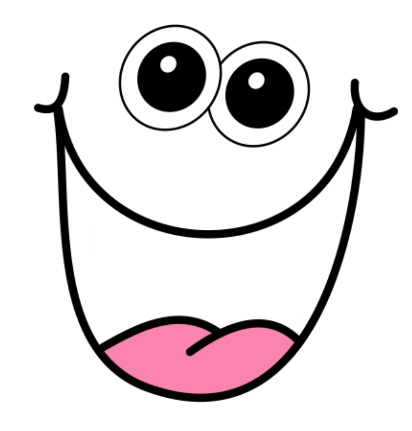 How many ways can you name this shape?
quadrilateral
trapezoid
rhombus
rectangle
square
parallelogram
How many ways can you name this shape?
quadrilateral
trapezoid
rhombus
rectangle
square
parallelogram
How many ways can you name this shape?
quadrilateral
trapezoid
rhombus
rectangle
square
parallelogram
How many ways can you name this shape?
quadrilateral
trapezoid
rhombus
rectangle
square
parallelogram